ГБОУ СОШ №1905 Дошкольное отделение №1
г. Москва
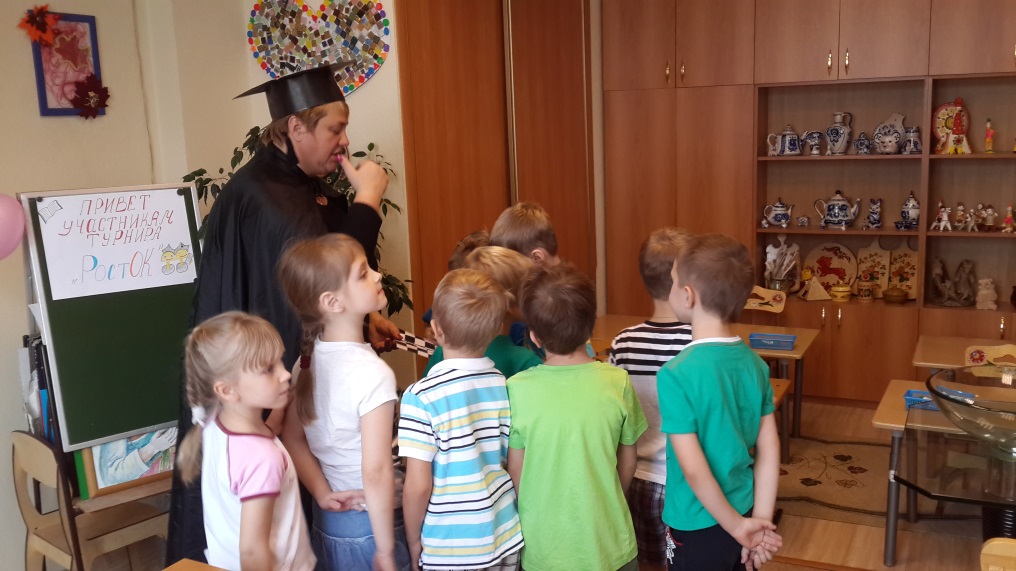 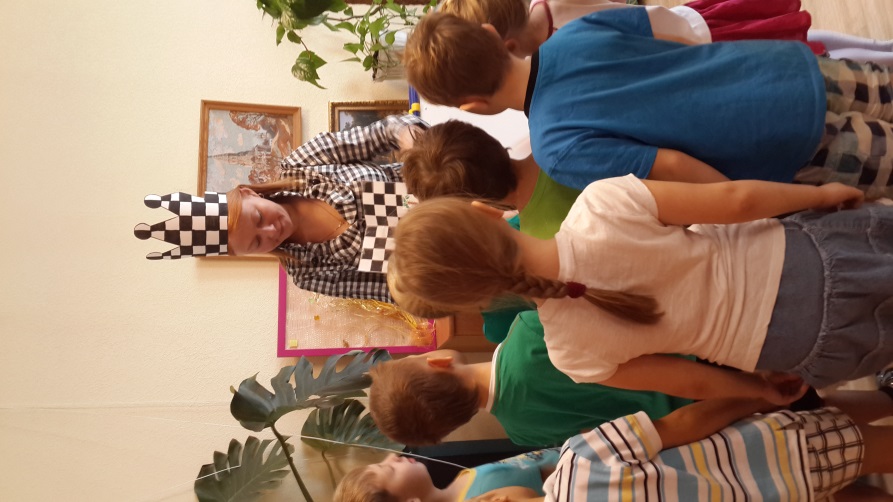 «РостОК – SuperУм»
Октябрь 2014
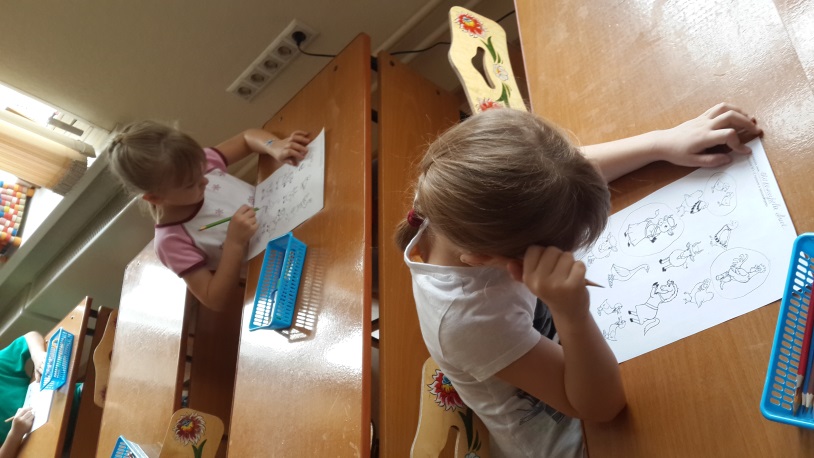 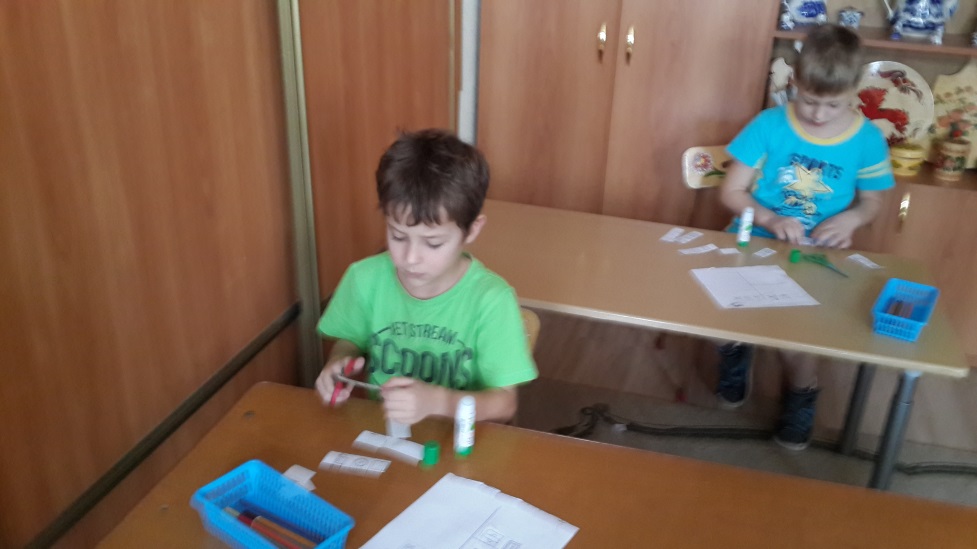 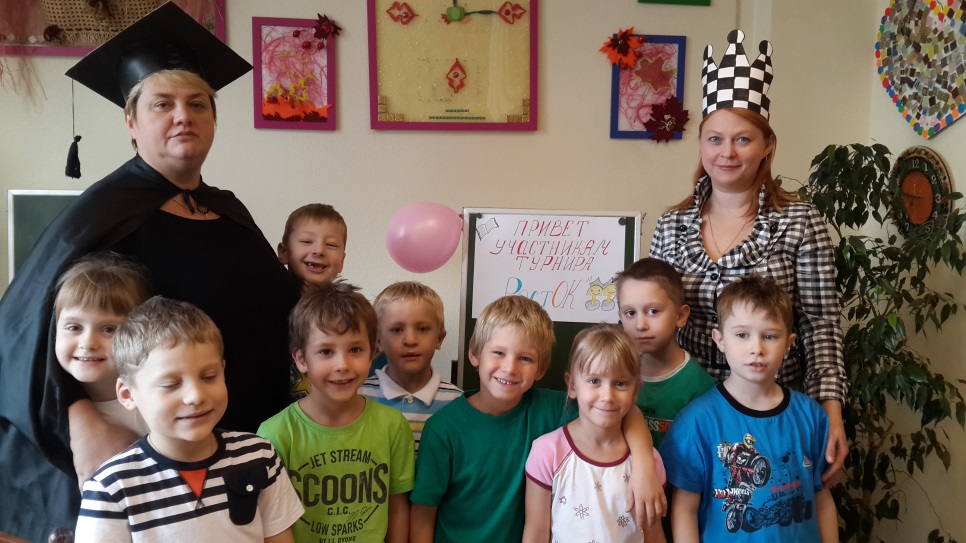 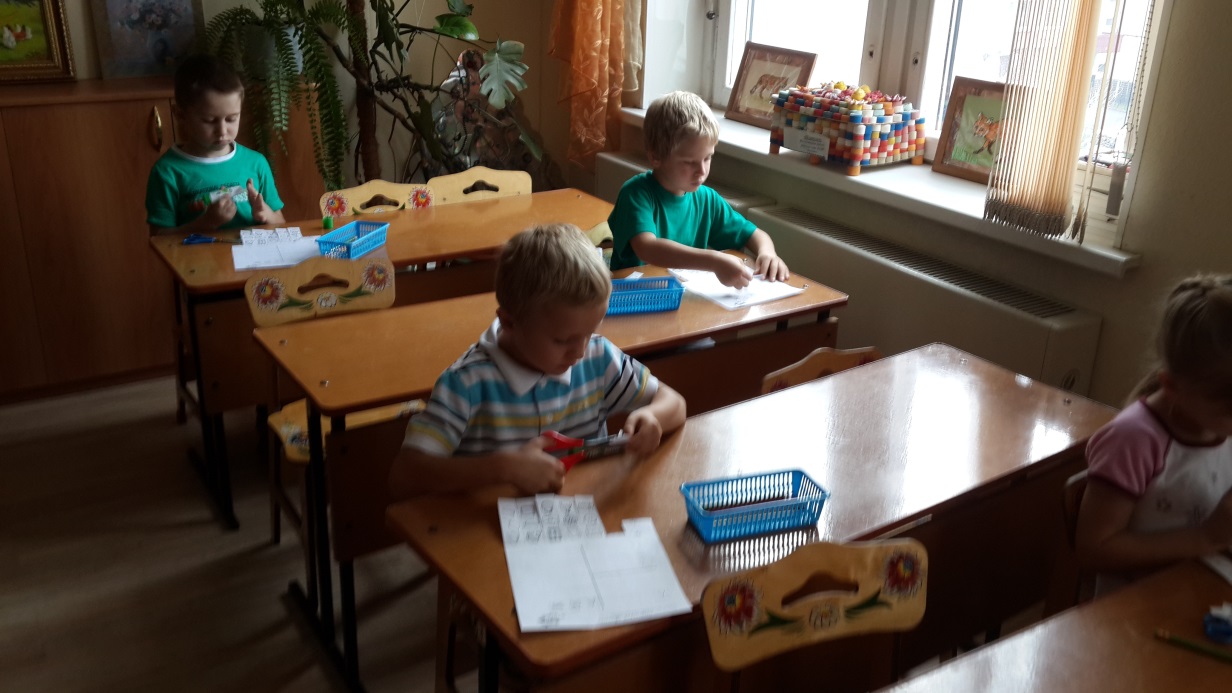 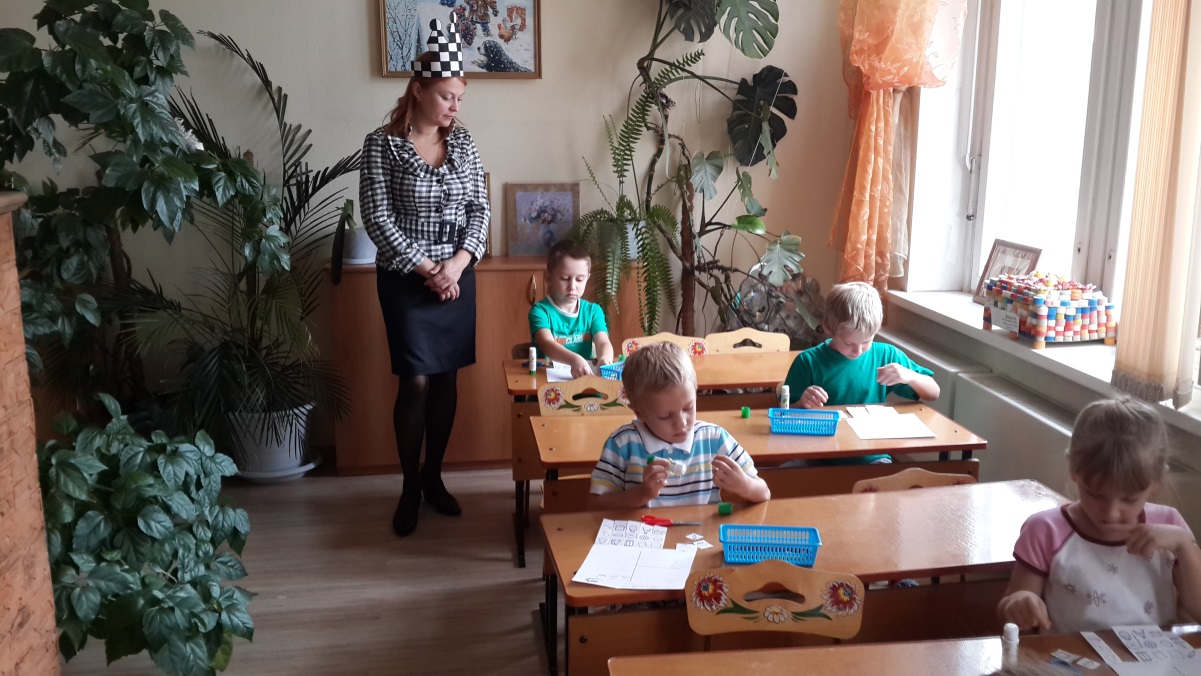 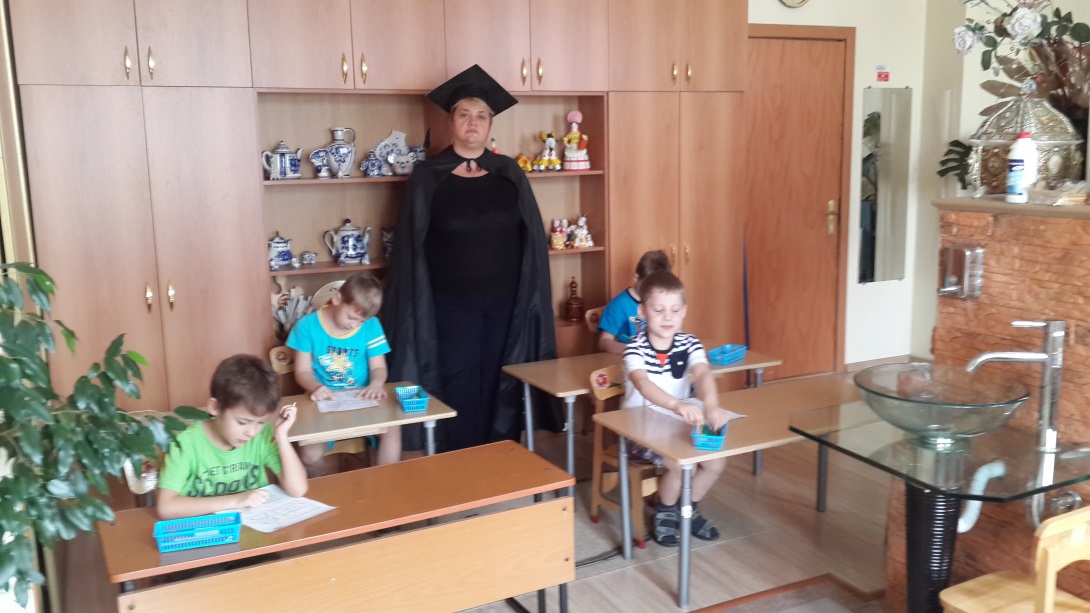